ОСНОВНЫЕитоги деятельности Нижегородской региональной организации  Профсоюза работников РАН в 2014 году
РАБОТА   В РАМКАХ ВСЕГО ПРОФСОЮЗА  

Представители ННРО принимали активное участие во всех мероприятиях, проводимых ЦС профсоюза. В.Вдовин и Я Богомолов участвовали в работе Центрального Совета и его Президиума, В.Кулешов -  в работе КРК.
Проведена  расширенная конференция Нижегородской региональной организации  (ННРО)  Профсоюза работников РАН и Совета Поволжского объединения Профсоюза РАН – январь 2014.
По итогам  обсуждения в профорганизациях учреждений ННЦ системы оценки результатов работы  научных коллективов и персональных научных сотрудников  подготовлено и направлено «Обращение» В.В. Путину, Д.В. Ливанову, В.Е. Фортову, А.Р. Хохлову – январь.
Проведены два расширенных заседания Совета ННРО 26 июня и 3 сентября, посвященные ходу и проблемам реформирования РАН с участием представителей научной общественности ННЦ и профсоюзных лидеров Поволжья.
Представитель ННРО  Семенов В.В. принял участие в работе двух заседаний РКК.
Делегация ННРО приняла участие во втором конгрессе работников образования, науки, культуры и техники - ноябрь.  
Выполнен  по просьбе ЦС  заказ  на изготовление Почетных золотых знаков Профсоюза РАН – июнь.
Проведена подготовка материалов для участия ЦС в конкурсе грантов для НКО на проведение ХХ Поволжской ассамблеи профсоюза РАН. Грант выигран
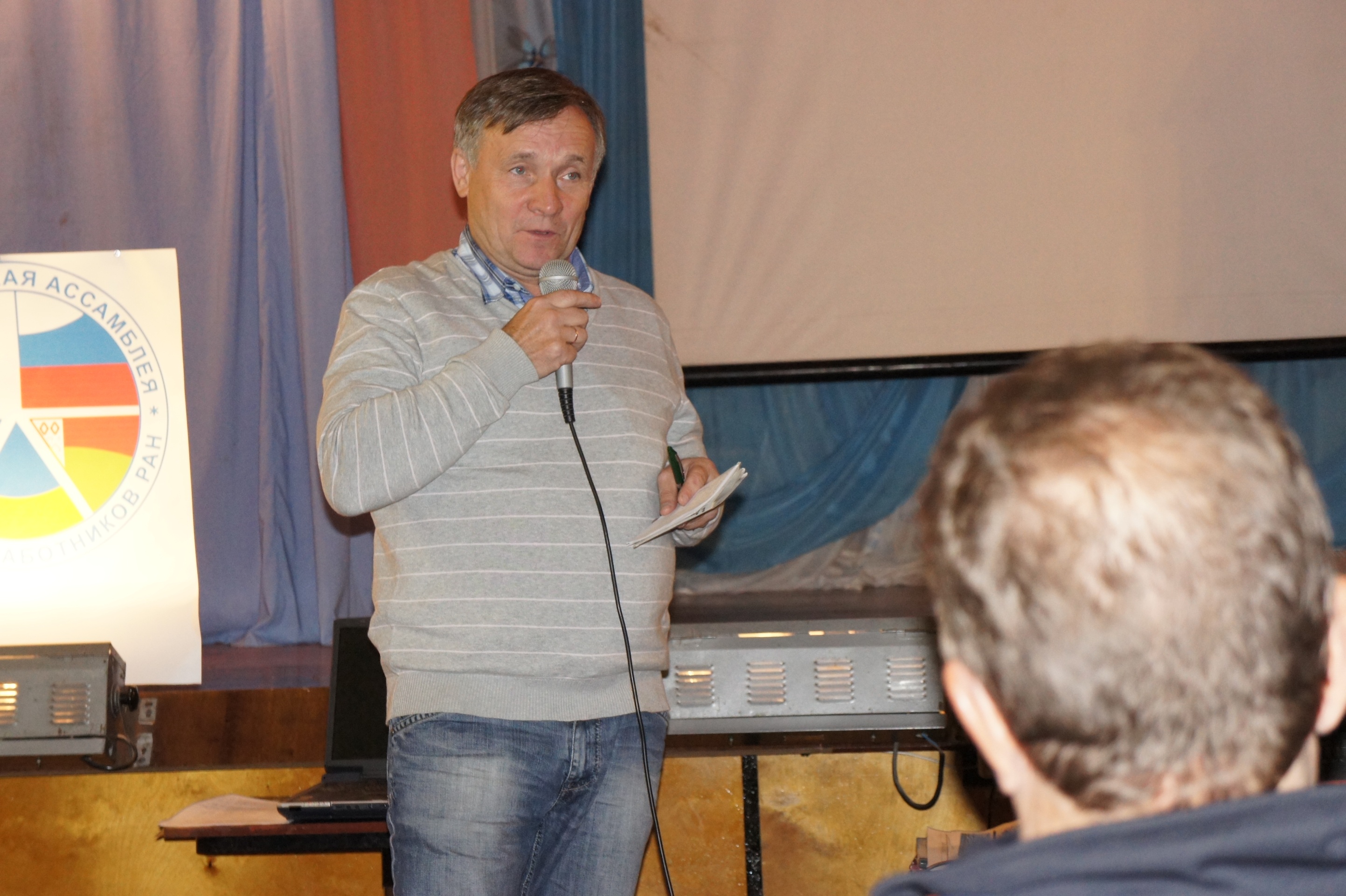 РАБОТА В РАМКАХ РЕГИОНА

В полной мере реализовывалось социальное партнерство с Президиумом Нижегородского НЦ РАН, предусмотренное Региональным Соглашением, регулярно велись консультации с администрацией, представители профсоюза принимали участие в заседаниях Президиума ННЦ, зам.председателя ННЦ С. Адамчик принимал участие практически во всех мероприятиях, проводимых  региональной профорганизацией.
ННРО активно взаимодействовала с Облсовпрофом в рамках подписанного с ним соглашения.
Делегация ННРО приняла активное участие в 19-ой Поволжской ассамблее -  июнь.
Установлен контакт с  двумя научными организациями, ранее входившими в РАСХН, представители которых принимали участие в работе Совета ННРО.
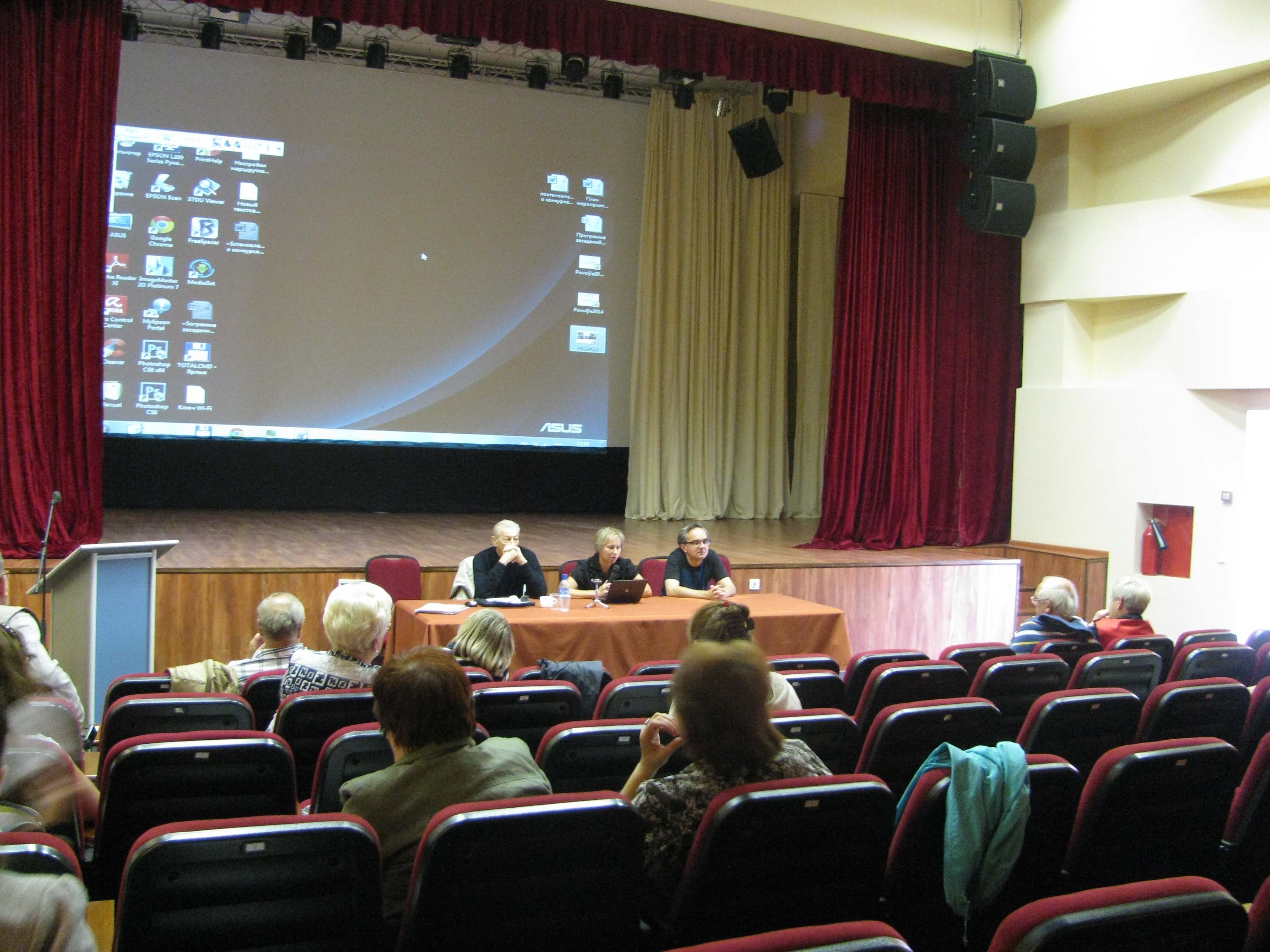 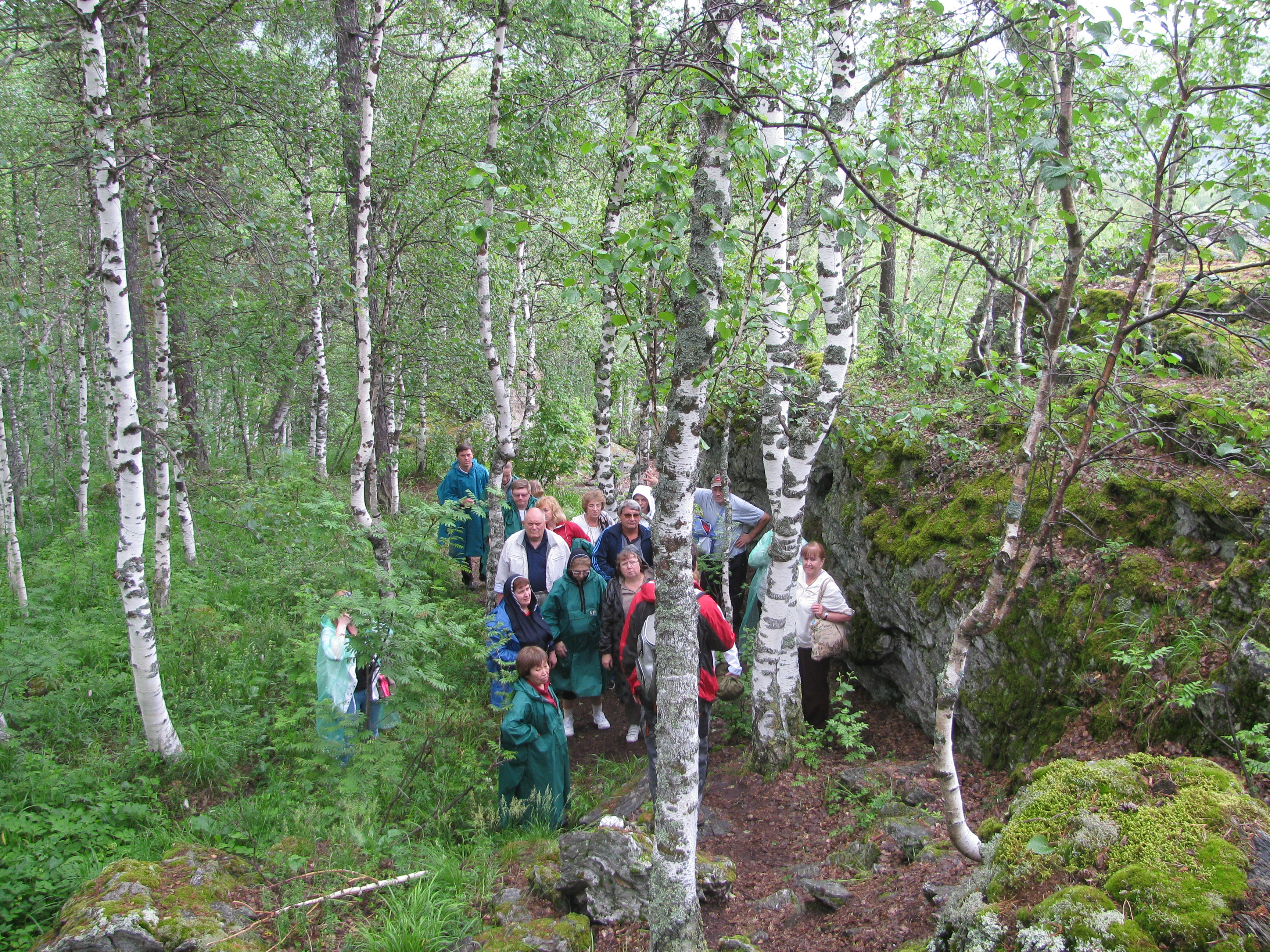 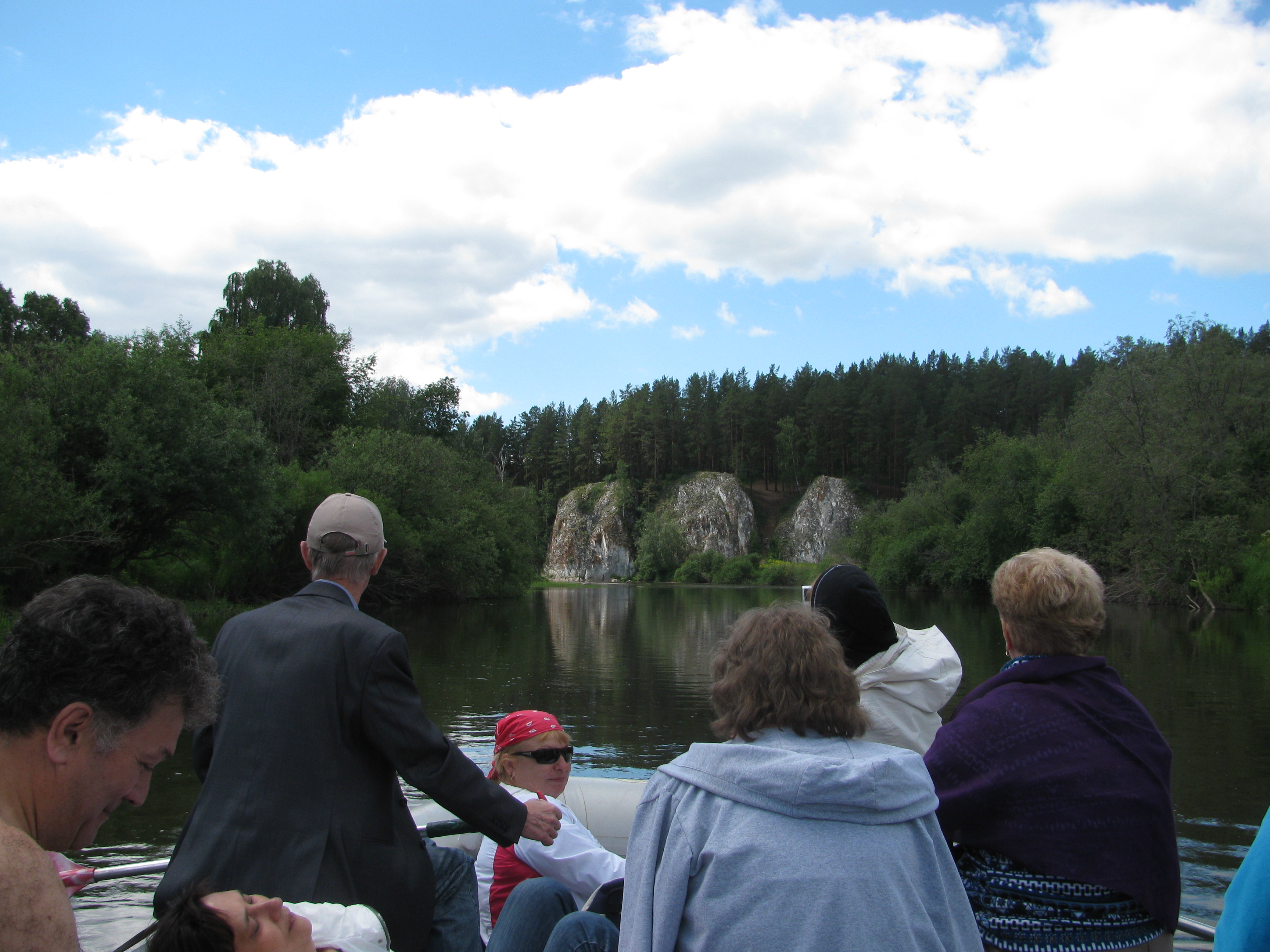 РАБОТА В СОЦИАЛЬНОЙ СФЕРЕ

Особое внимание ННРО оказывала работе медицинского учреждения ННЦ -  филиалу ЦКБ, которому  оказана материальная и организационная поддержка.
Выигран по конкурсу Президентский грант  для НКО,  направленный на улучшение медицинского обслуживания работников ННЦ. 
В рамках гранта приобретено  оборудование для амбулатории на общую сумму 0,5 млн рублей, проведено повышение квалификации 13 врачам
Проведен первый этап медицинского осмотра работников ННЦ и родственников их семей.
Оказана юридическая помощь по восьми обращениям членов профсоюза.
СПОРТИВНАЯ И КУЛЬТУРНО-МАССОВАЯ РАБОТА

Команда Нижегородского научного центра, профинансированная ННРО, приняла участие в зимней лыжной «Академиаде-2014»  - февраль.  Команда заняла восьмое место.
Проведен третий традиционный турнир по волейболу среди команд учреждений Нижегородского научного центра  -   март. Выделены средства на: аренду спортзала, наградные материалы победителям, премирование организаторов турнира.
Команда от ННЦ по волейболу приняла участие в областной Спартакиаде профсоюзов в соревнованиях по волейболу, где заняла четвертое место.
Проведена подписка для членов Совета газеты «Троицкий вариант» и журнала «Научное сообщество».